Moân: Tieáng Vieät
TIEÁT 1
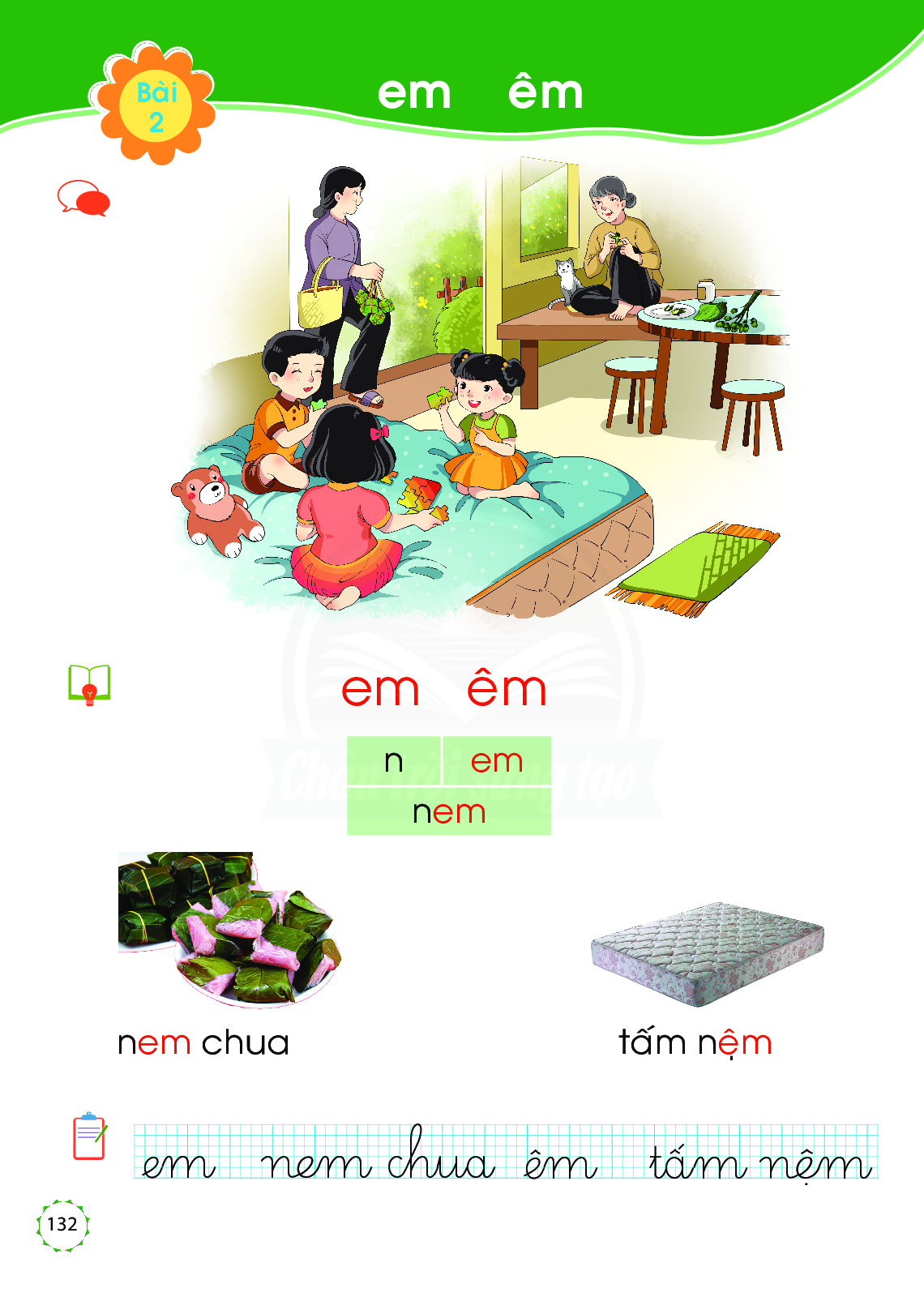 teâm traàu
xaâu nem
gioû ñeäm
taám neäm
theàm nhaø
[Speaker Notes: GV bấm vào oval màu xanh gần hình chứa tiếng để tiếng xuất hiện. Lưu ý GV cho từ xuất hiện theo thứ tự ung-ưng để không bị lỗi hiệu ứng]
Baøi 2
em    eâm
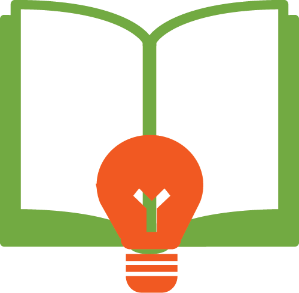 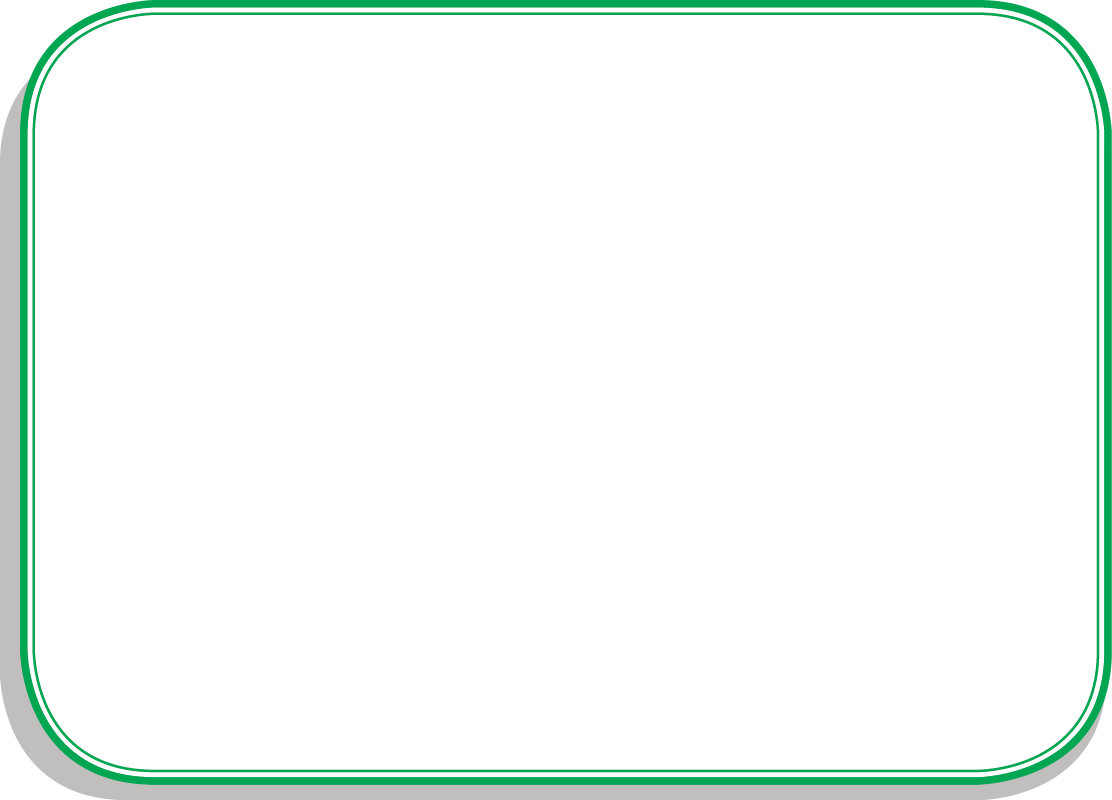 em
[Speaker Notes: bánh bao]
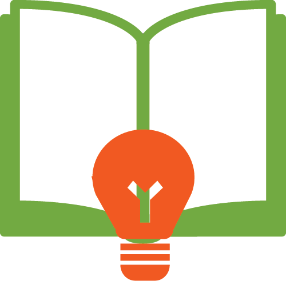 em
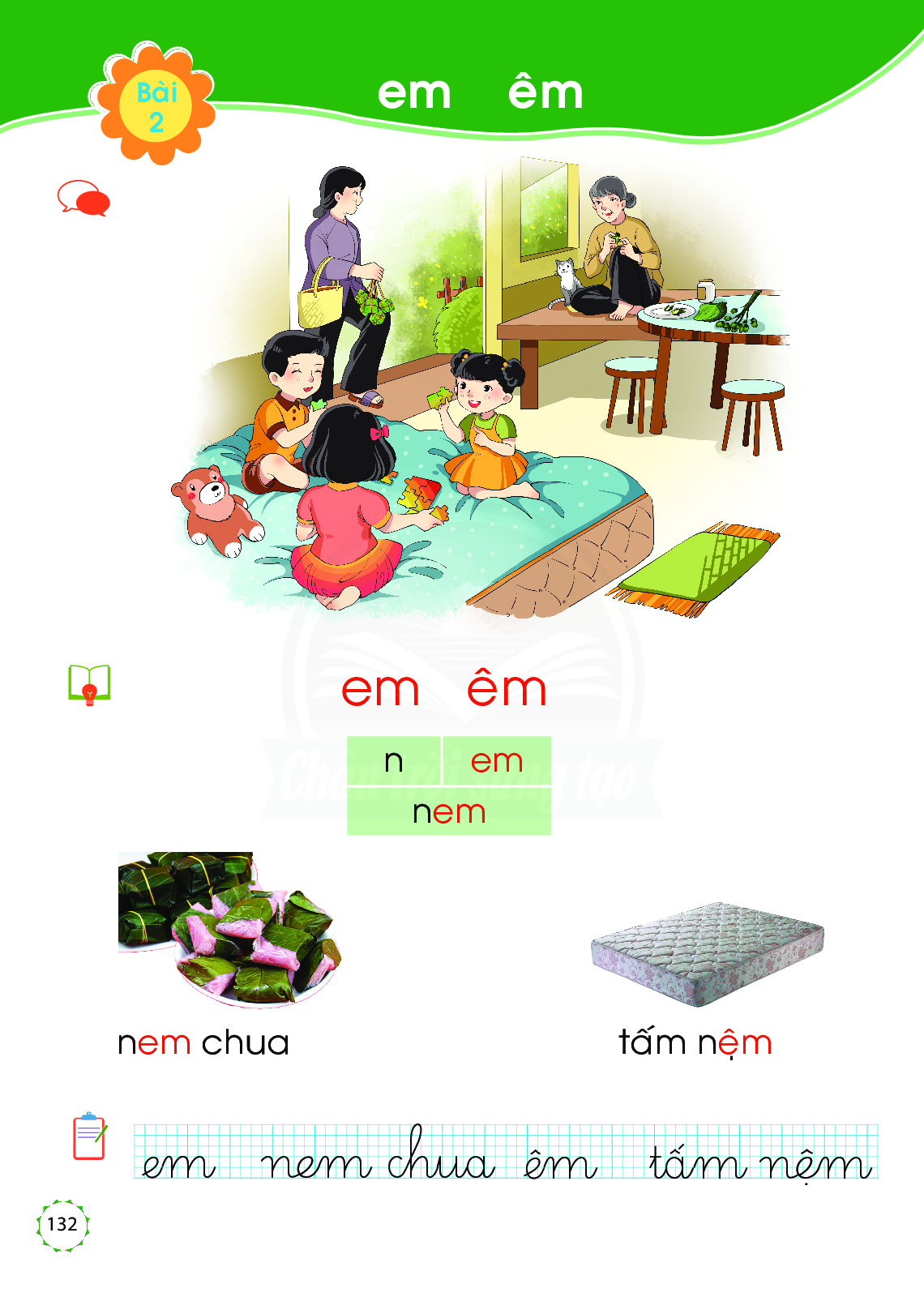 n
em
nem
nem chua
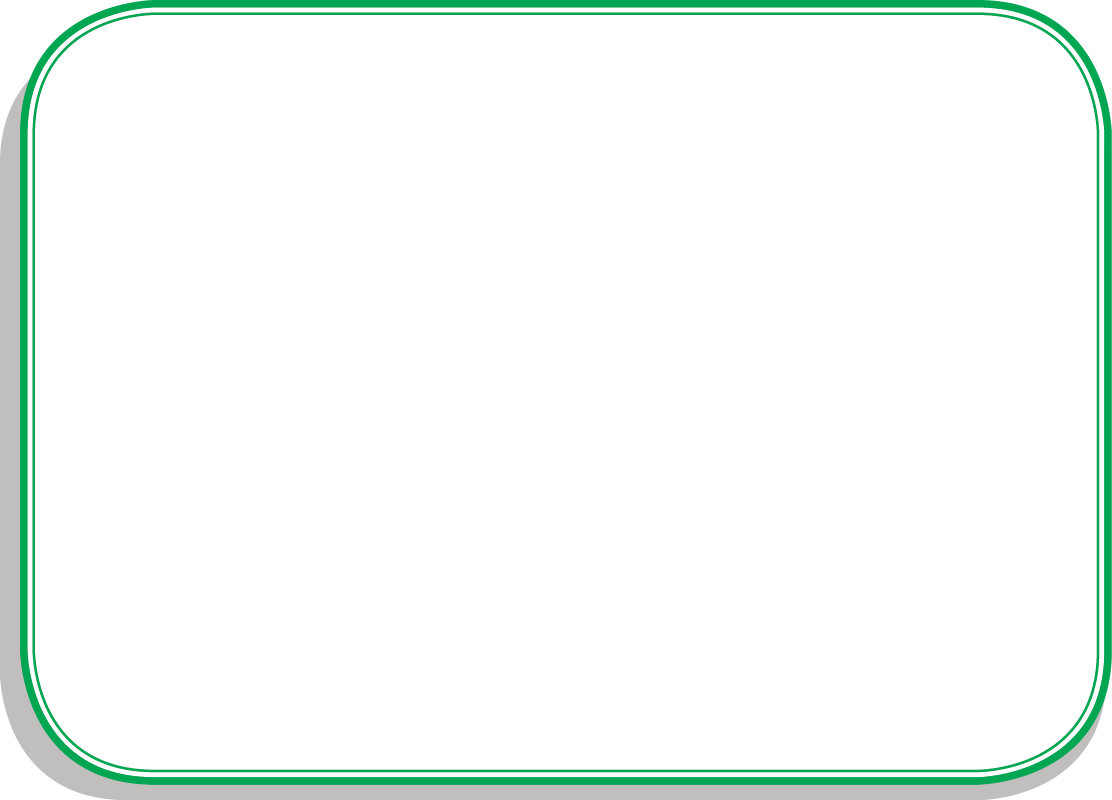 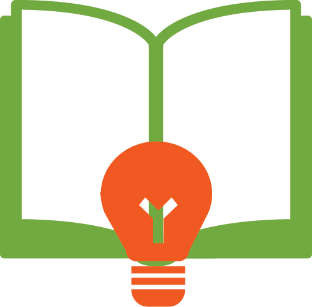 eâm
[Speaker Notes: bánh bao]
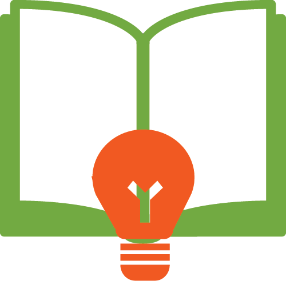 eâm
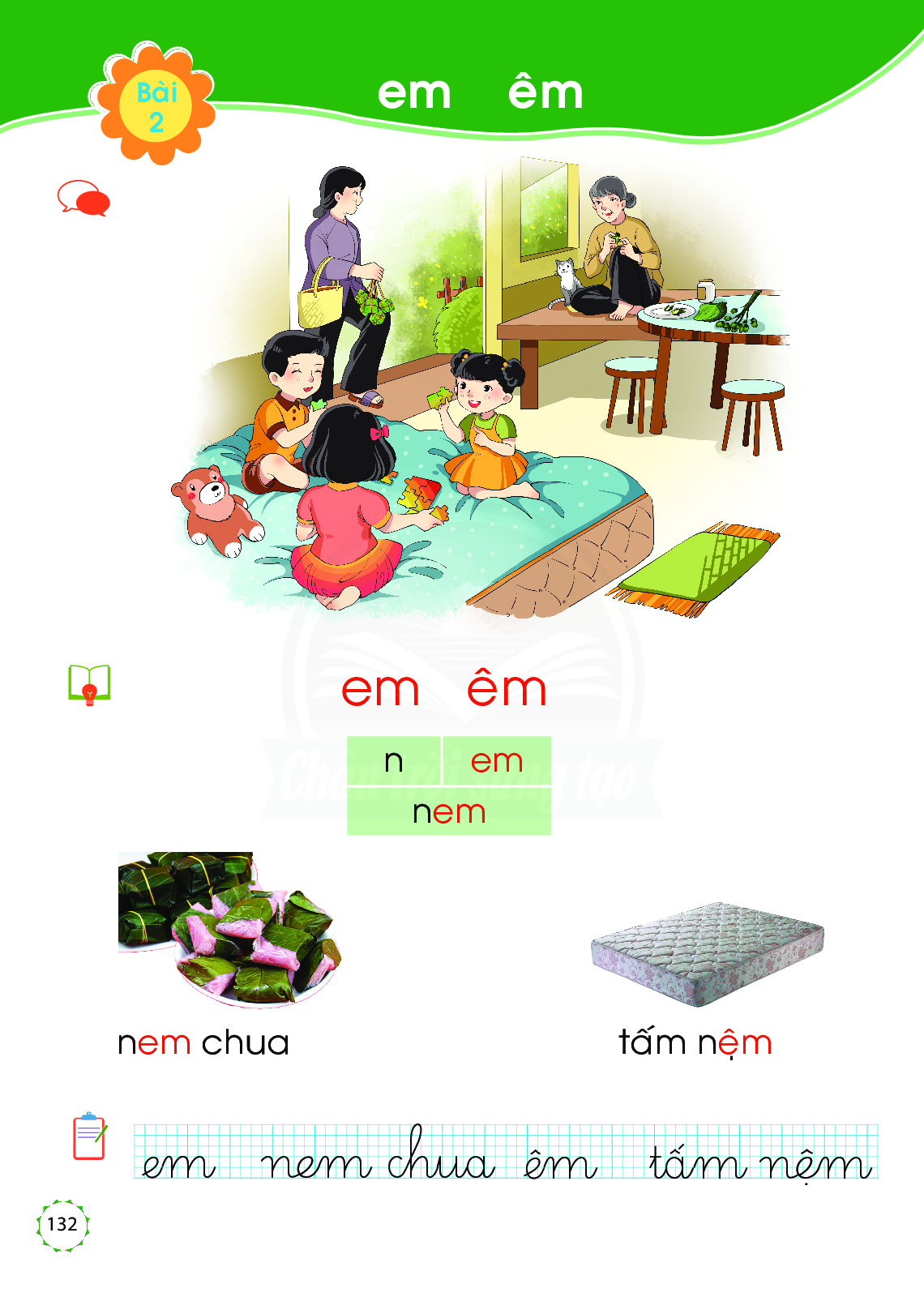 n
eâm
neäm
taám neäm
m
e
em
eâm
m
eâ
em
eâm
n
em
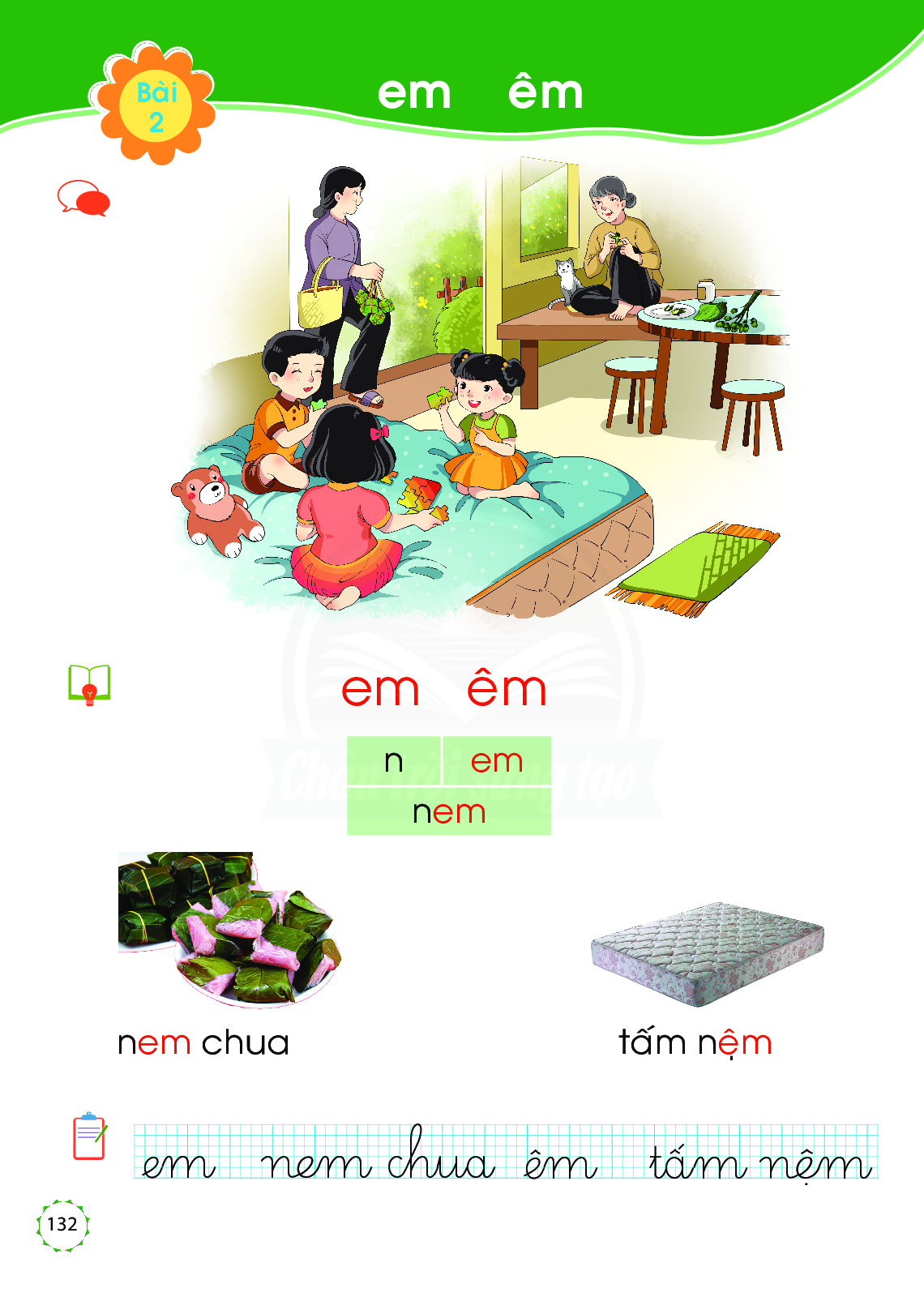 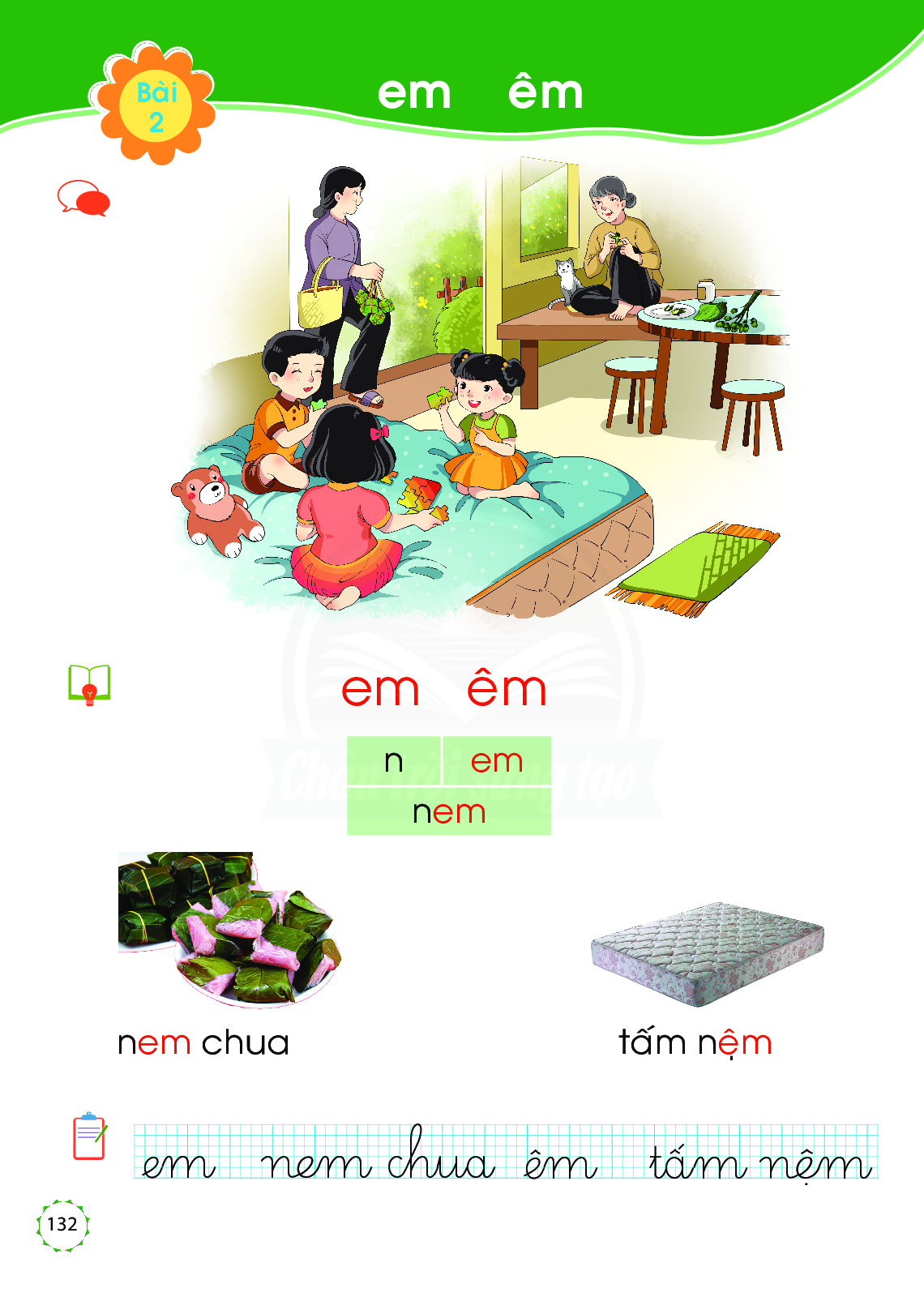 nem
taám neäm
nem chua
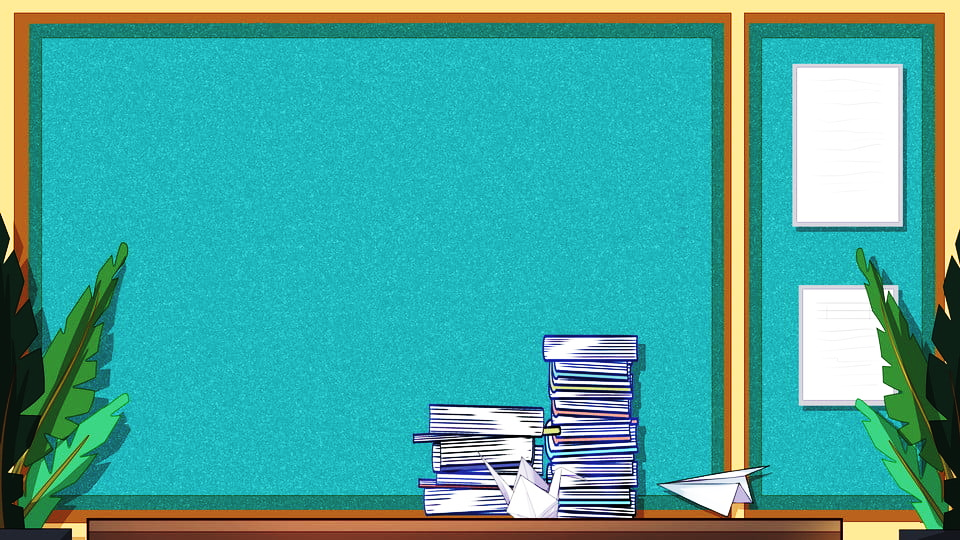 Tập ȫμết
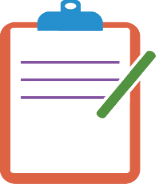 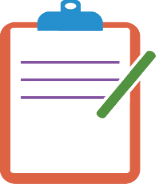 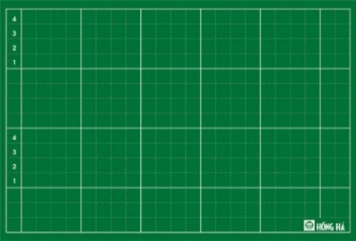 Ζem εua
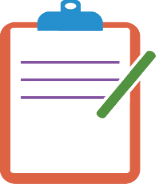 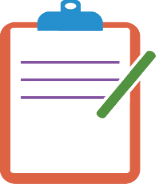 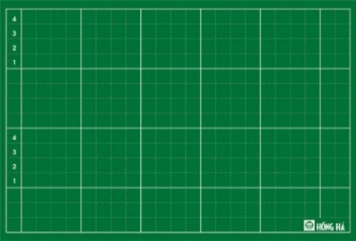 Ǉɥʎ Ζệm
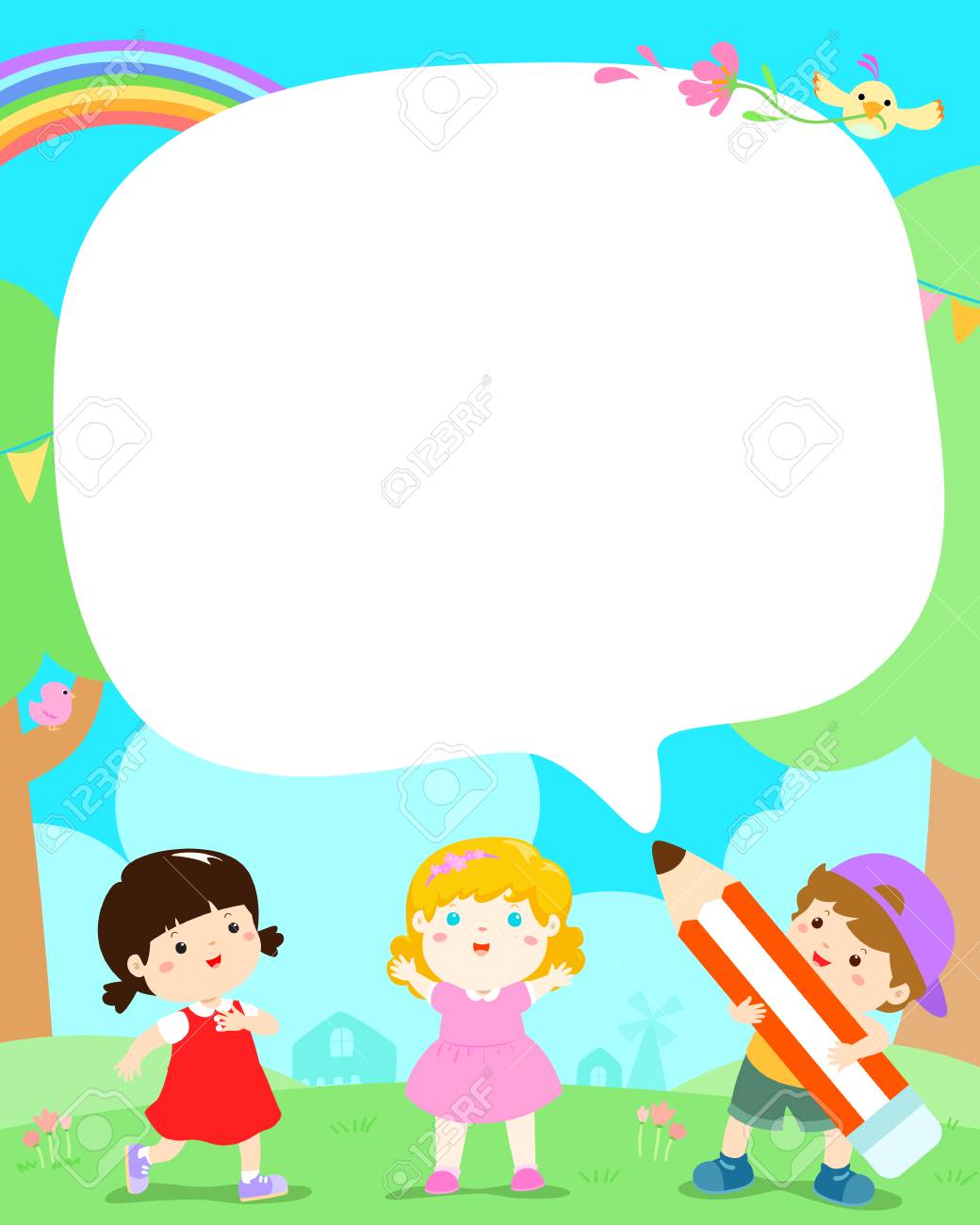 Thư giãn
que kem
em
teâm traàu
eâm
con tem
em
maém neâm
em
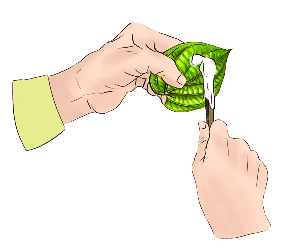 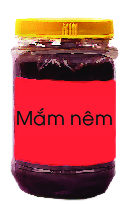 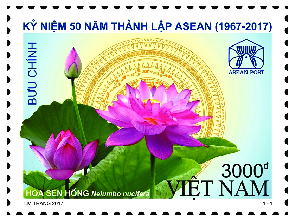 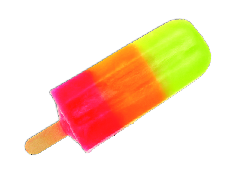 em
eâm
nem chua
taám neäm
que kem
teâm traàu
con tem
maém neâm
Chôï queâ

 Em theo baø ñi chôï. Baø mua nem chua, maém neâm. Roài hai baø chaùu ñi tôùi haøng rau quaû. Ñeán ñaâu, ai cuõng vui veû chaøo hoûi vaø göûi lôøi thaêm ba meï em.
2
1
3
4
em: xem hài, gói nem, ăn kem
êm: đêm tối, êm đềm, ghế nệm
Cả nhà bé Thêm đi ăn kem.
N    N   N    N   N   	N